國立屏科實驗高級中等學校
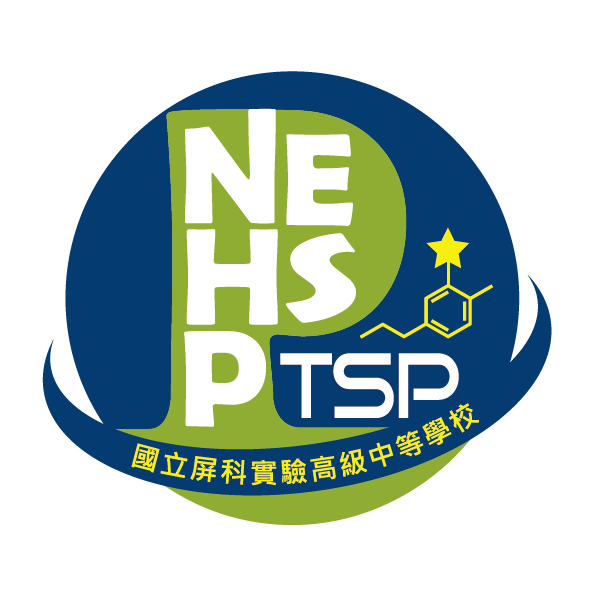 National Experimental High School at PingTung Science Park
Introduction
編織夢想的學習基地
屏科實中簡介
籌備處主任：陳志偉
Presenter:  Veck Chen
籌備處總務主任：張揚暉
Colo Chang
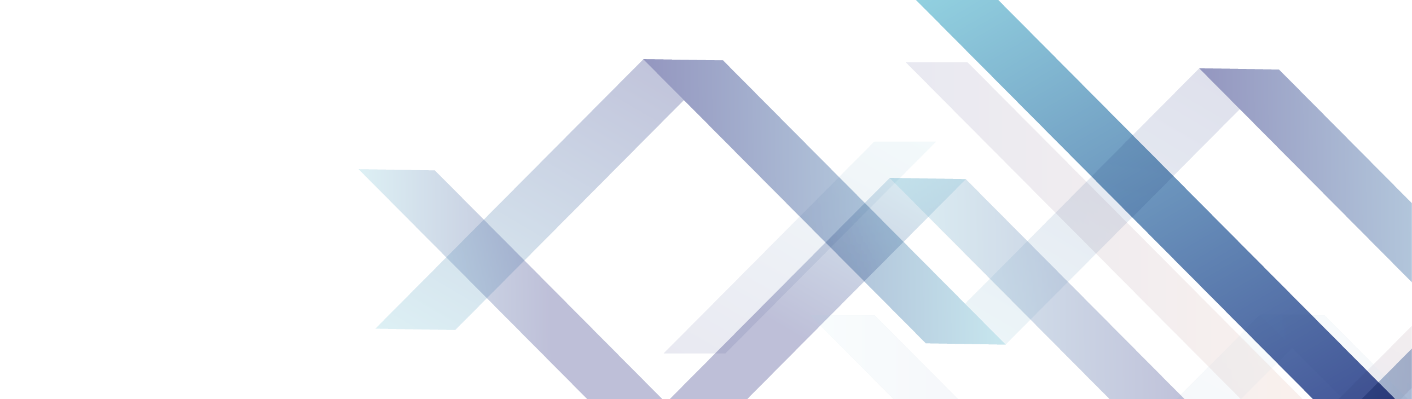 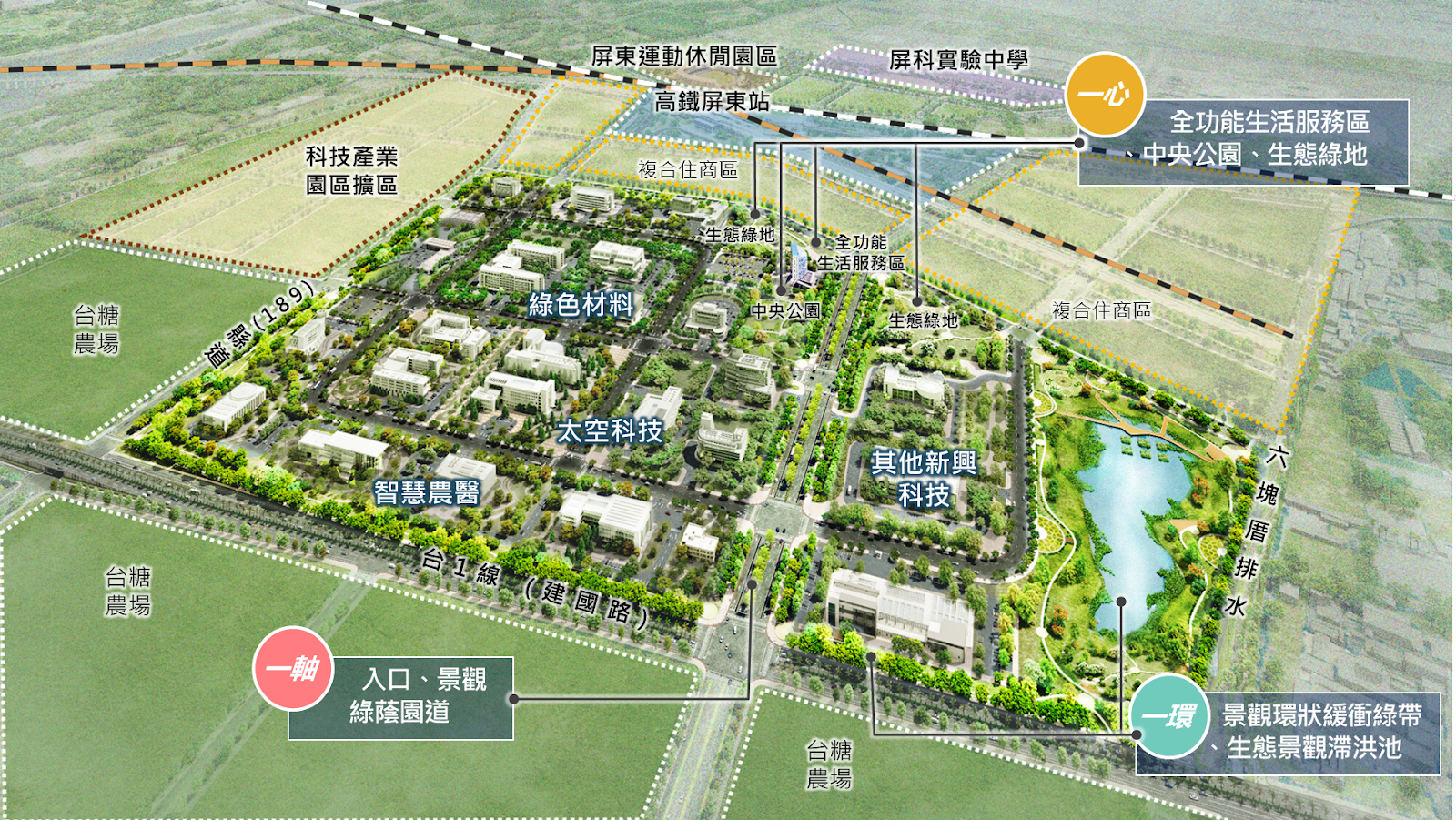 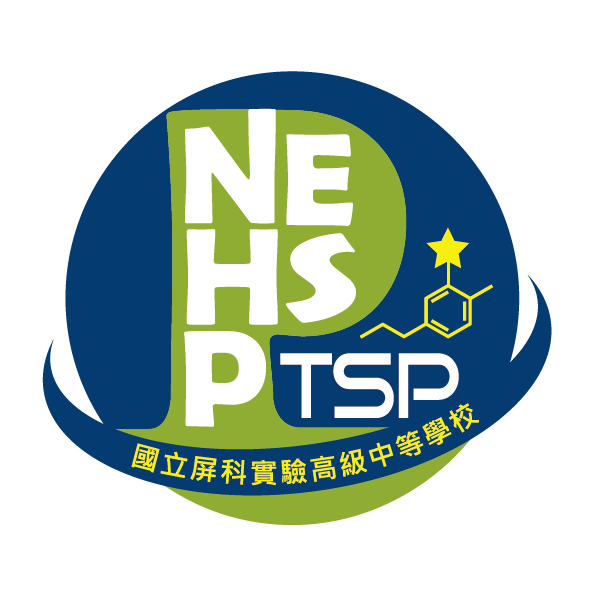 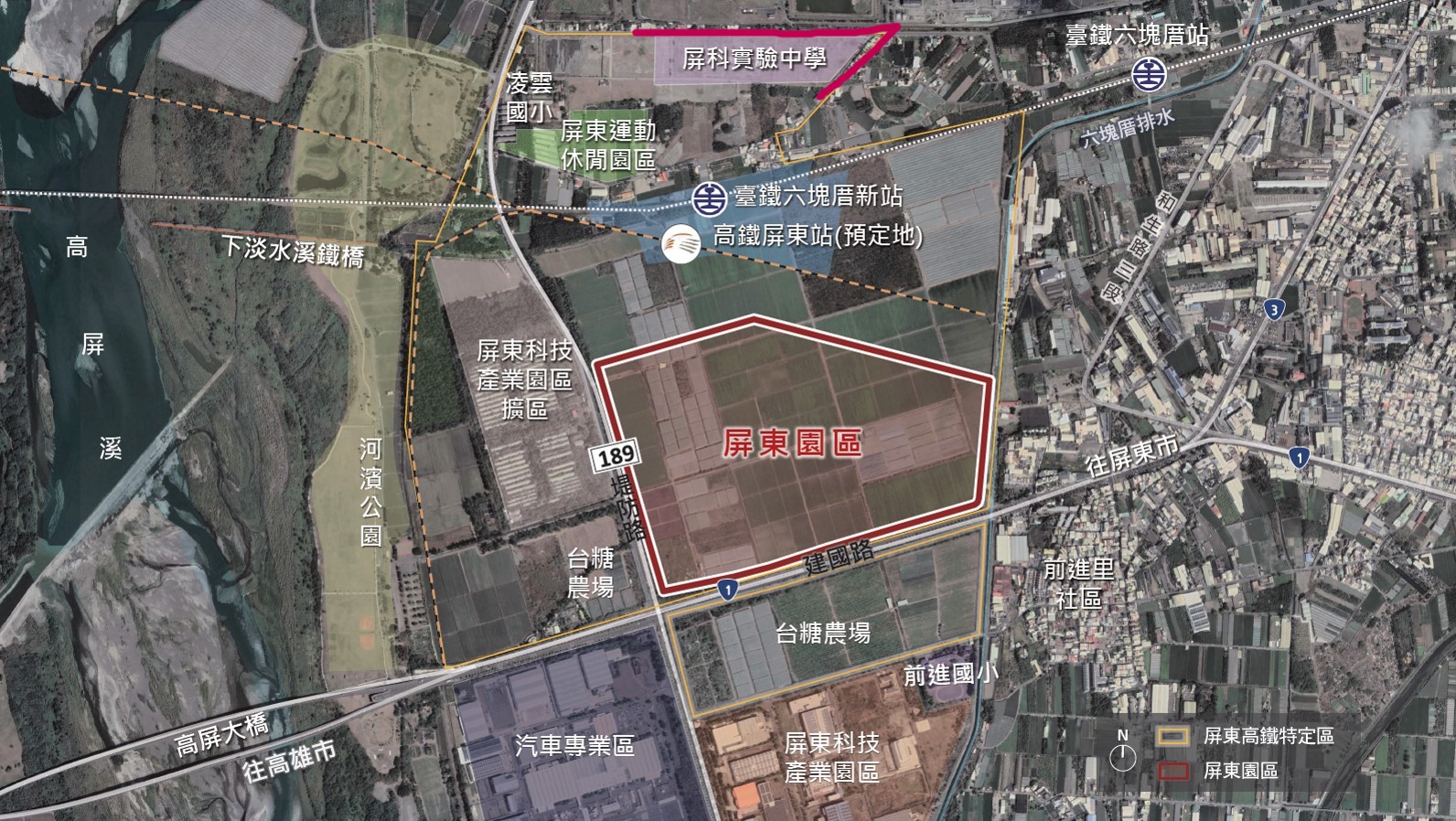 學校位置及科學園區
Location and Pingtung Science
撰写毕业论文是检验学生在校学习成果的重要措施，也是提高教学质量的重要环节。大学生在毕业前都必须完成毕业论文的撰写任务。申请学位必须提交相应的学位论文，经答辩通过后，方可取得学位。可以这么说，毕业论文是结束大学学习生活走向社会的一个中介和桥梁。
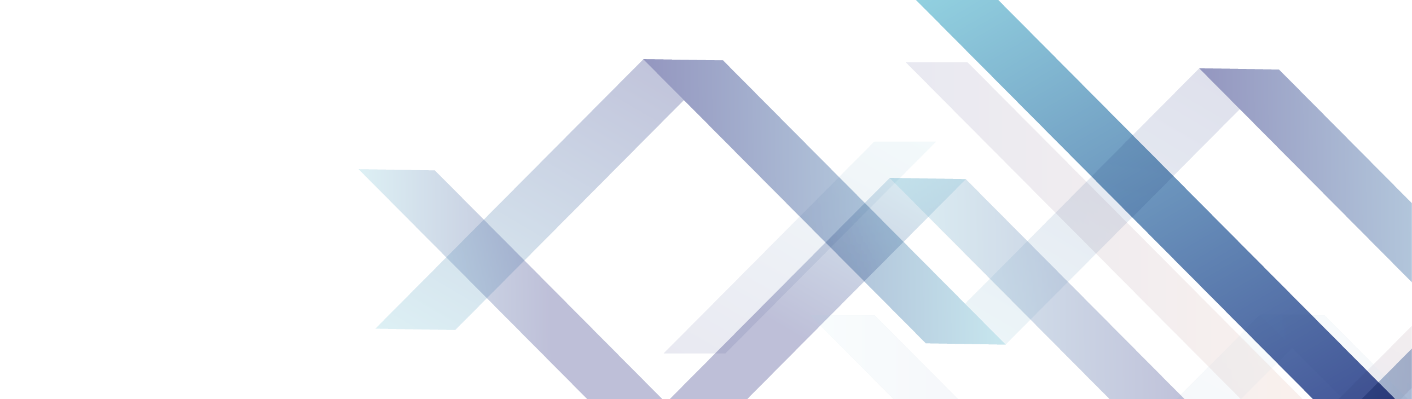 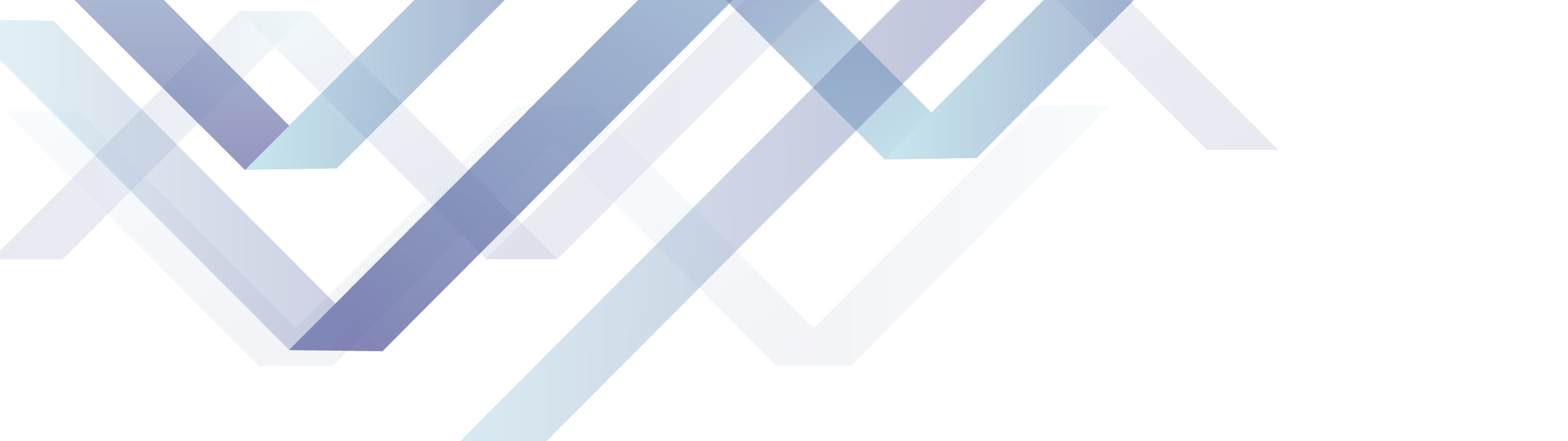 校舍配置順應地形、日照，結合眷村人文歷史，並選定最適屏東當地之原生樹種，如茄苳、樟樹、穗花棋盤腳、恆春黃槿等，阻隔環境噪音，營造學校成為一系統性完整的生態教育學習環境。
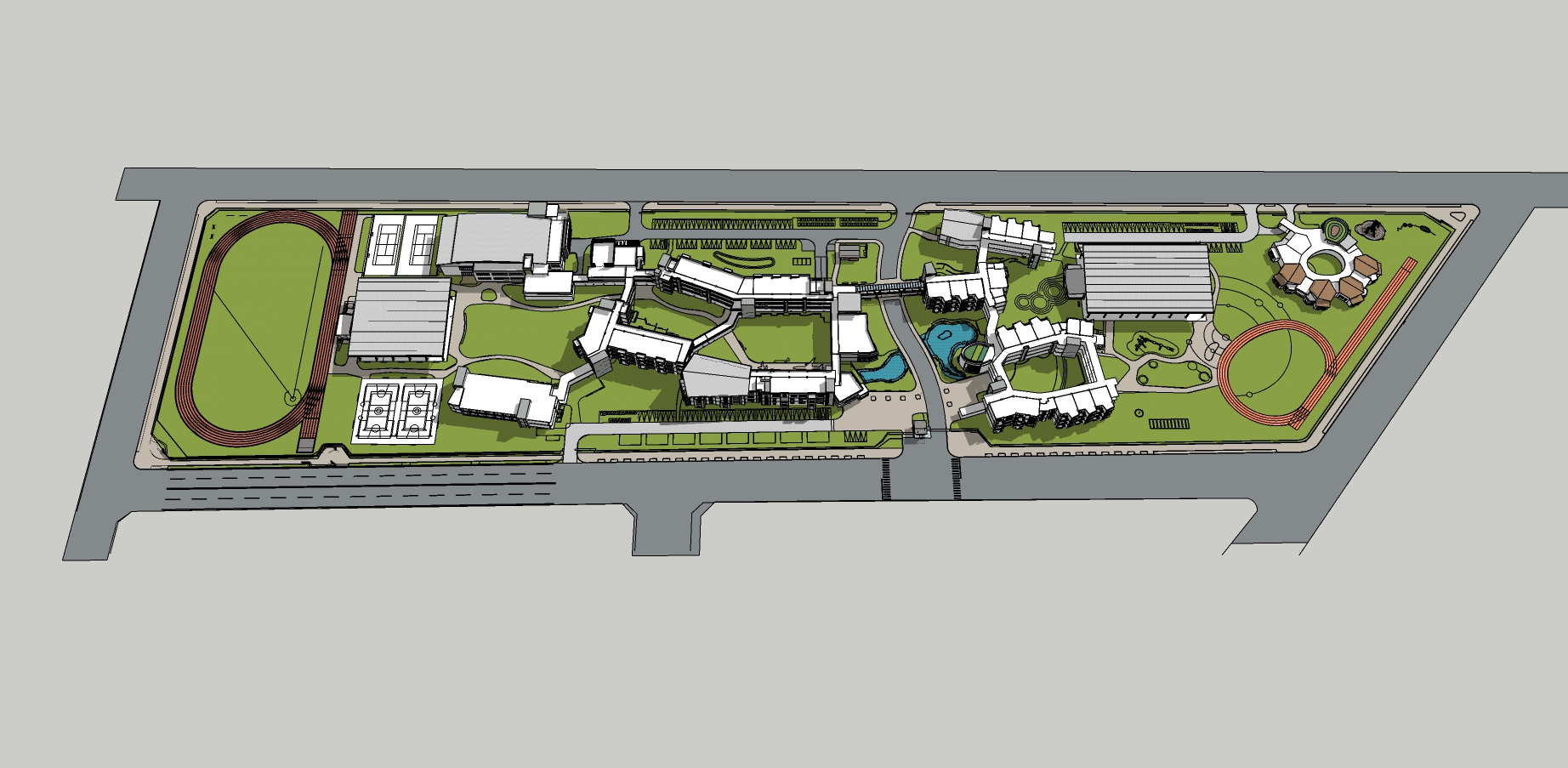 雙語部
幼兒園
國中部
高中部
國小部
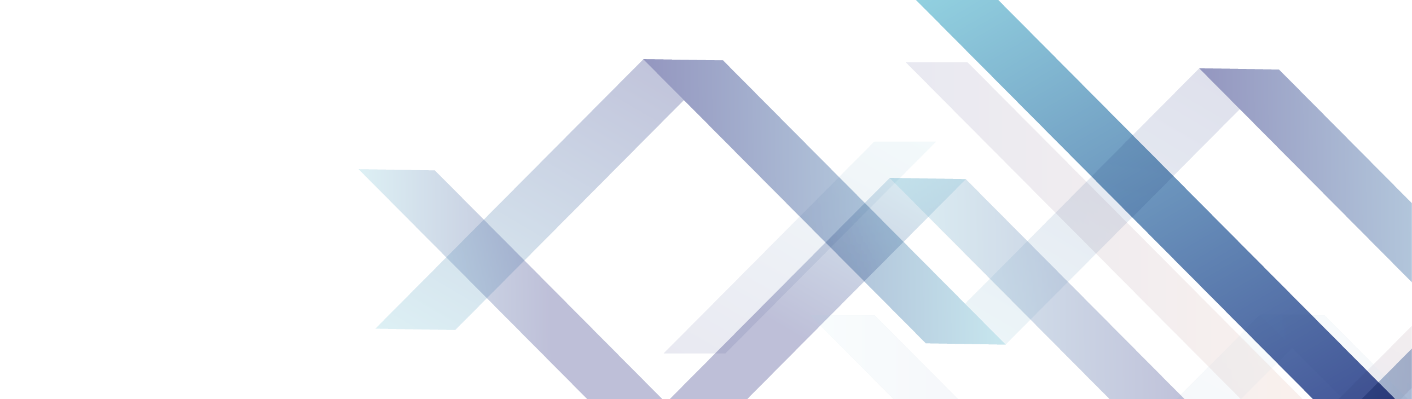 學校未來整體配置
Preview of NEHS@PTSP
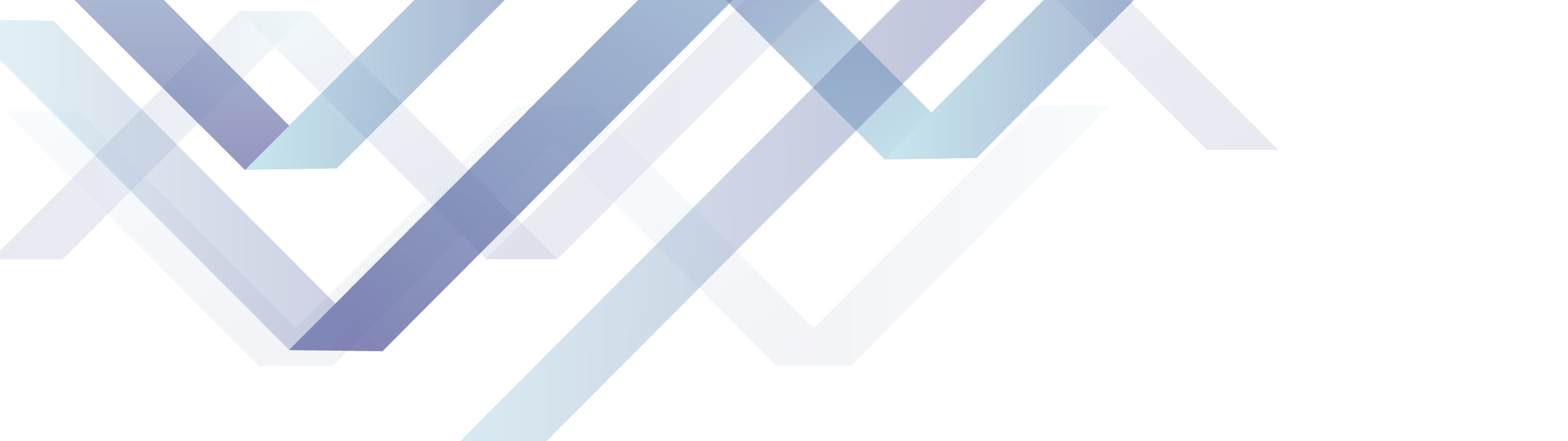 國小部、國中部及高中部
Elementary, Junior high and Senior High Departments
彈性
課程
校訂
必修
彈性
課程
小學一年級至高中三年每年級各3班，共36班。
國中小課程審查、學籍、班級學生人數(28生)依屏東縣規定。
高中(每班30人)113學年免試納入屏東縣辦理。學籍及課綱依教育部規定辦理。
國中及高中部借用私立大仁科技大學；國小部借用屏東市凌雲國小(113~114學年)。
高中部
屏科探究學
屏科國際學
屏科STEAM、國際視野、
PBL專題、
屏科品講堂
國中部
屏科maker、國際素養、
屏科生活家、
有品走讀
國小部
招生對象
Target of Enrollment
國科會所屬
園區事業單位
駐區研究機構
屏科實中
教育專業合作
園區服務單位
屏科幼兒園
長安里19~22鄰
幼兒園無直升
國小部及國中部有少量直升國高中部
體育績優
教育部分發
特殊生
園區生
社區生
直升生
其他(未來)
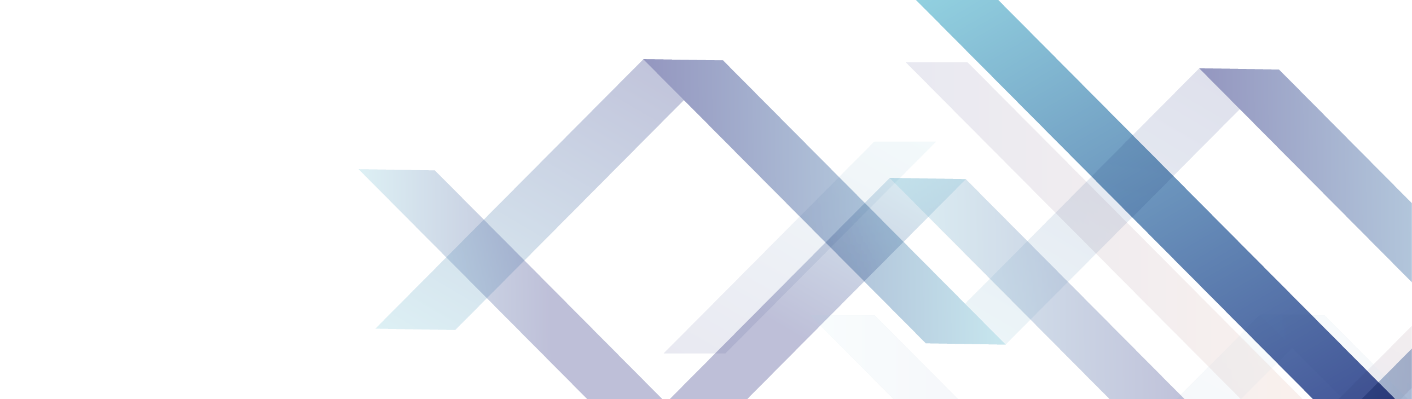 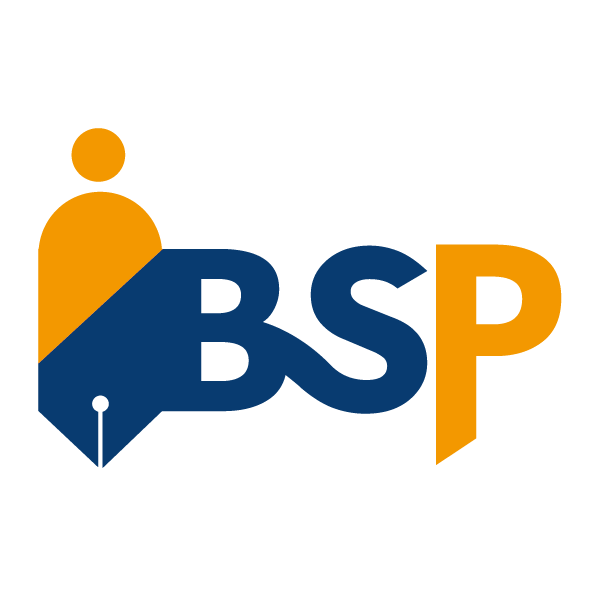 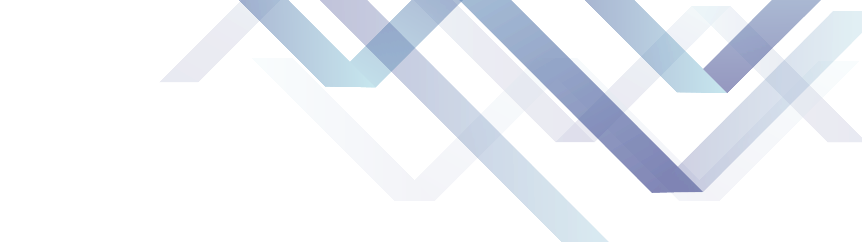 雙語部(113~114學年在大仁科技大學)
International Bilingual School at Pingtung Science Park
这里添加标题
提供美國大學先修課程
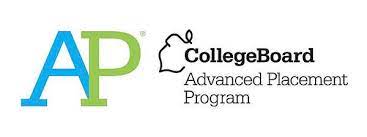 視學生需求及教師專長開設
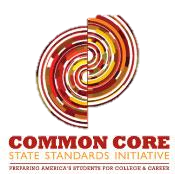 未來積極爭取國際認證
採用美國共同課綱
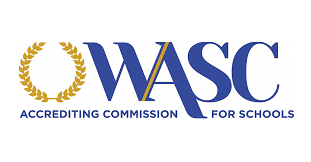 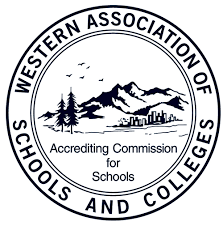 以加州州立高中畢業學分為參考標準
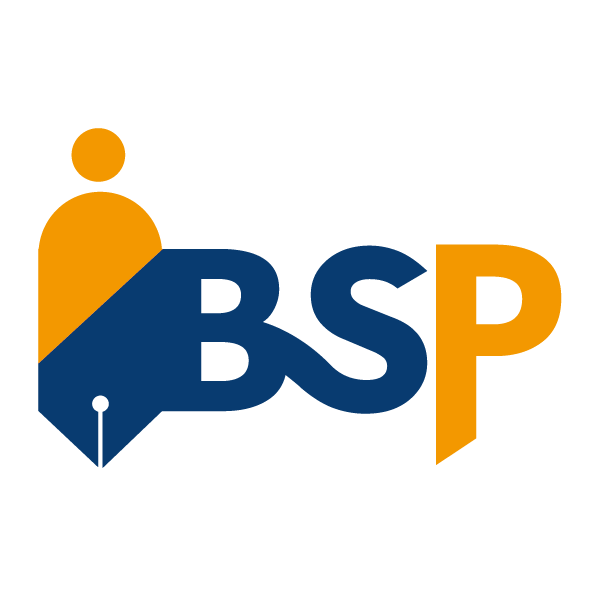 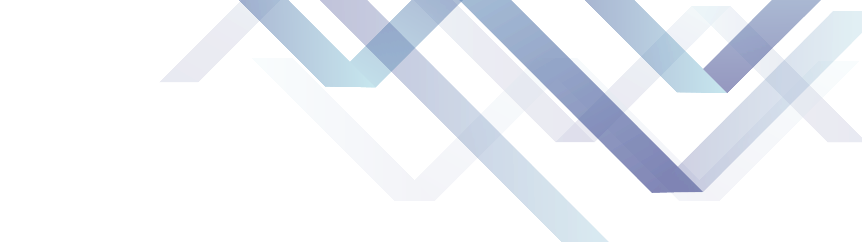 雙語部
International Bilingual School at Pingtung Science Park
利用美國社區
大學做為跳板
世界各國升學
臺灣升學
美國為主
加拿大、歐洲各國及澳洲次之
少部分亞洲
以特殊選材為主
申請入學為輔
繁星推薦不適用
部分社區大學2年修畢可平轉至大學三年級或抵免大部分學分
雙語部招收對象
科學園區高級中等以下學校雙語部或雙語學校學生入學辦法
Target of Enrollment of IBSP
子女需申請人在國外隨同居留至少一年
園區員工
大專院校
海外攬才
教育部分發
或其他條件之弟妹或其他實驗中學同條款轉學
外籍人士
應聘回國
外籍員工
外派
正式員工
依外國專業人才延攬及僱用法(科技領域)、境外優秀科學技術人才子女來臺就學辦法第二條
未具中華民國國籍者
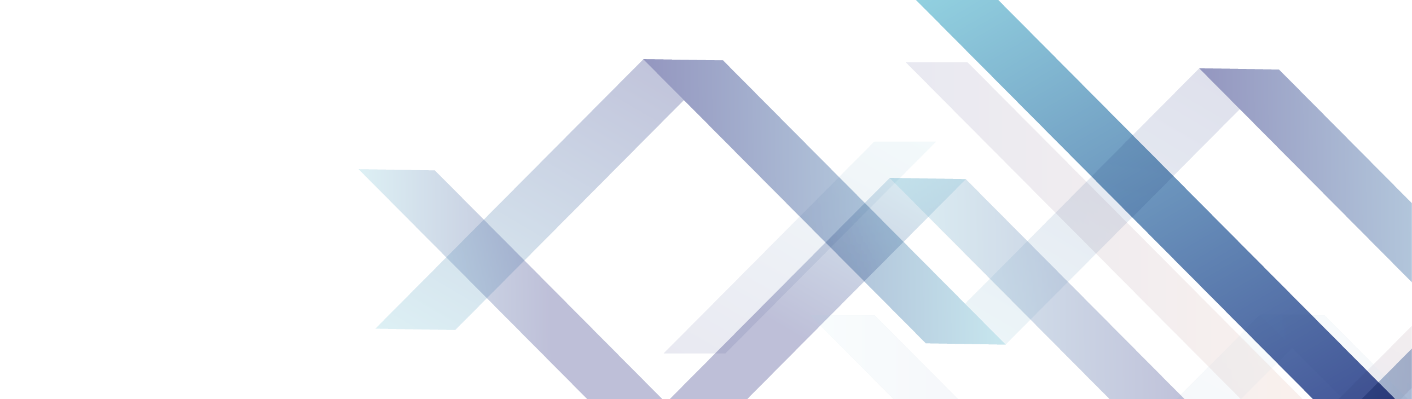 依各部會任務需求派任各國後回國時申請
Tuition雙語部學費
大不同Information
園區員工、大專院校教育部分發
及海外攬才(科技領域)
海外攬才(非科技領域)或外籍人士
國小
約37000每學期
不分階段別
國中
134000每學期
約41000每學期
高中
約45000每學期
弟妹之學費比照其兄姐
購買全新教科書約每年20000元
國立屏科實驗高級中等學校
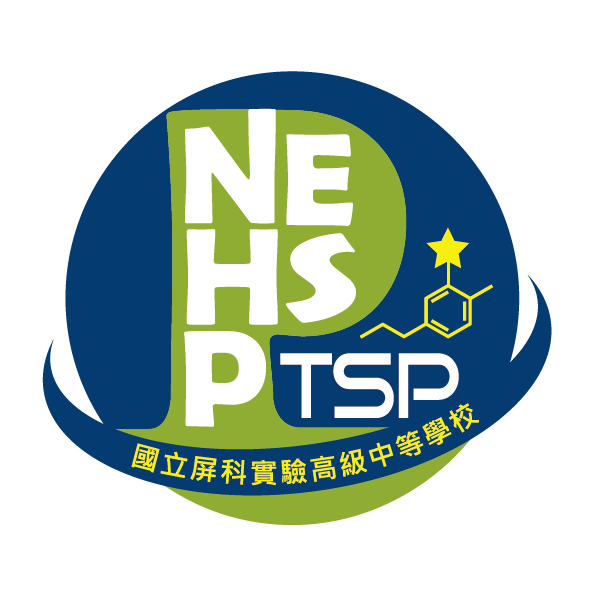 National Experimental High School at PingTung Science Park
FAQ 1
請問是否未來會有各區域學校交通車接送，方便家住較遠學生上課?
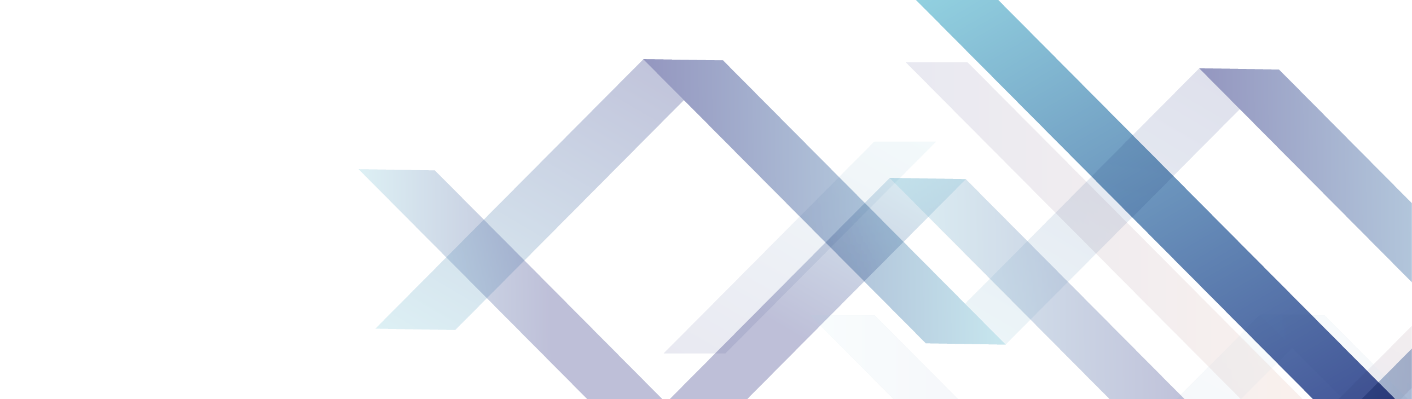 國立屏科實驗高級中等學校
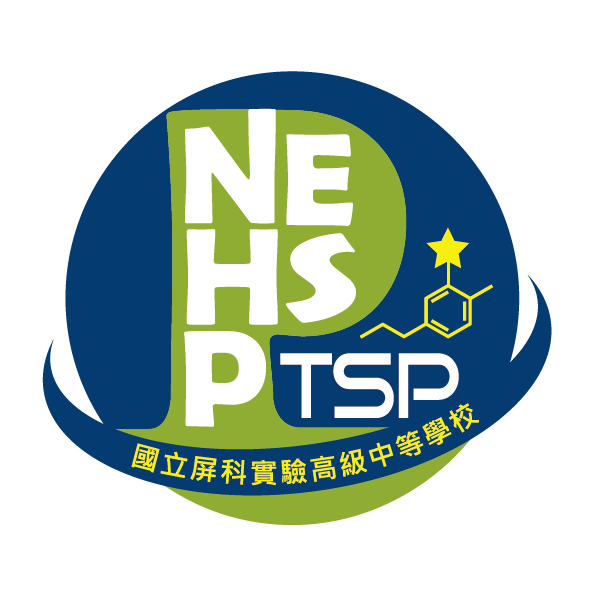 National Experimental High School at PingTung Science Park
FAQ 2
請問教職員小孩就讀，除了優先入學，還有學費優惠和其他措施嗎? 收費方式?
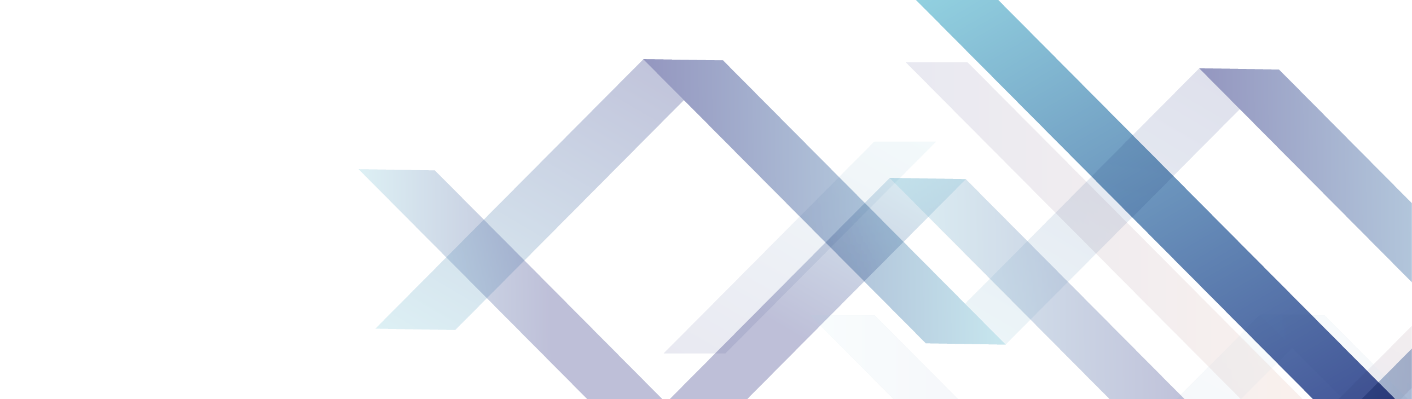 國立屏科實驗高級中等學校
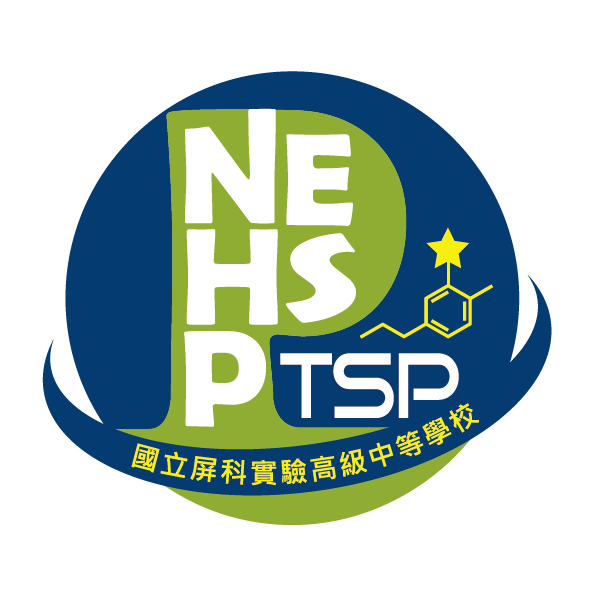 National Experimental High School at PingTung Science Park
FAQ 3
請問孩子的戶籍一定要在屏東才能就讀嗎? 若非屏科大教職員子女，是否需看戶籍才能入學?
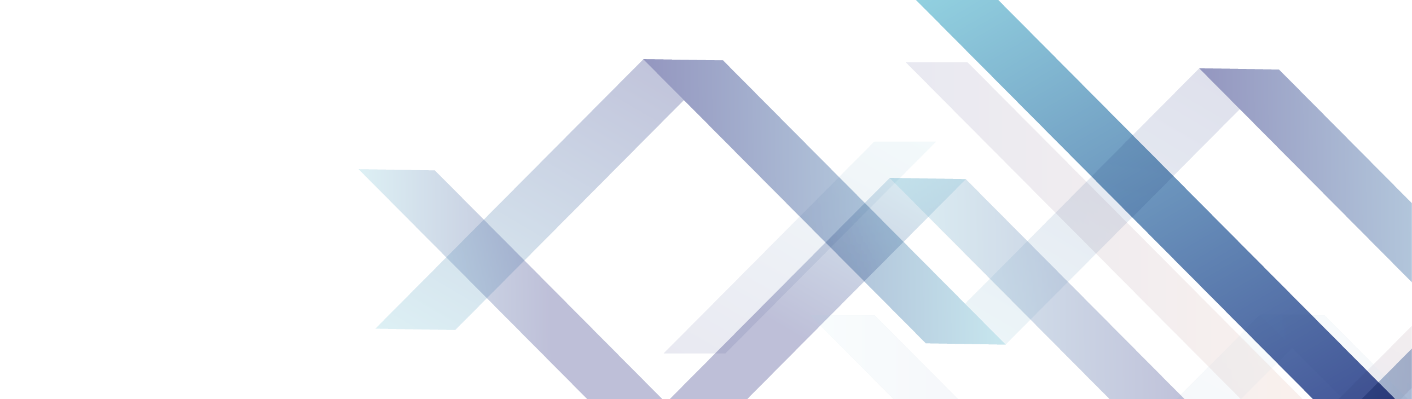 國立屏科實驗高級中等學校
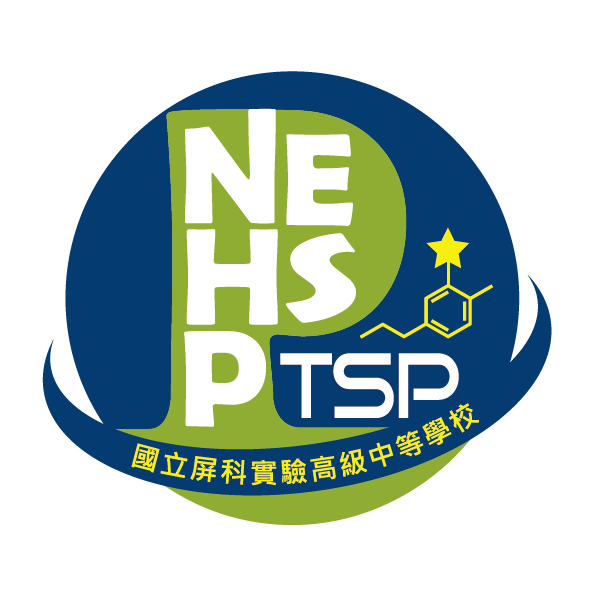 National Experimental High School at PingTung Science Park
FAQ 4
請問屏科實中在小學部的教學內容及方式，與一般縣立小學有何不同?學校優勢為何?
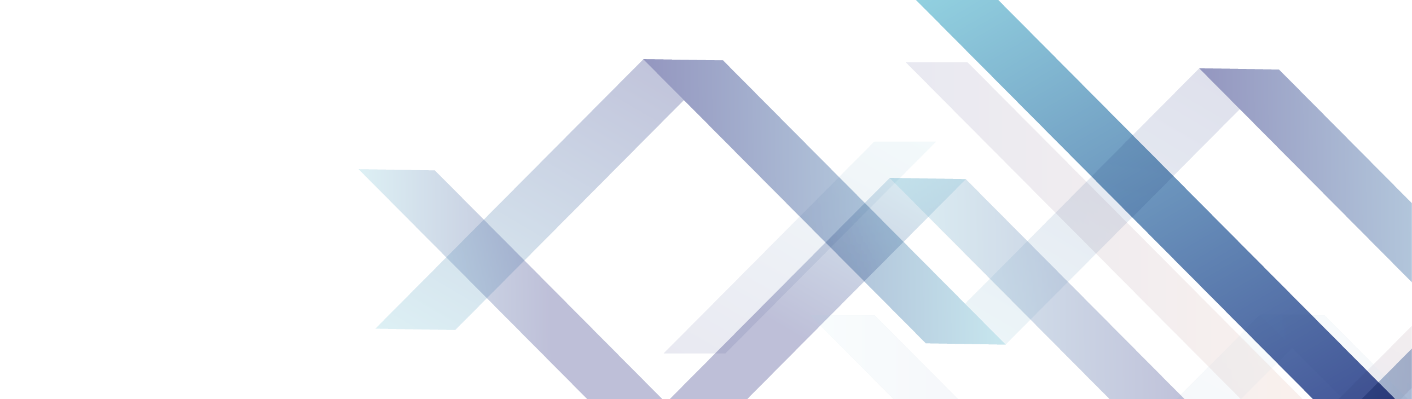 國立屏科實驗高級中等學校
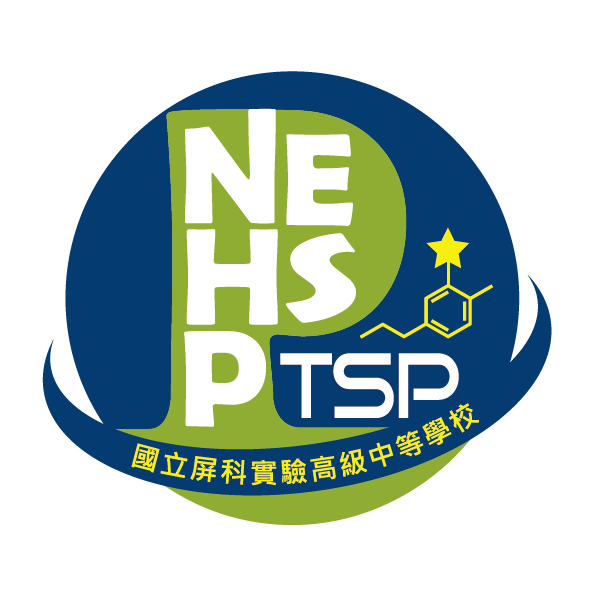 National Experimental High School at PingTung Science Park
感謝聆聽、敬請指教
Thank You
Q & A
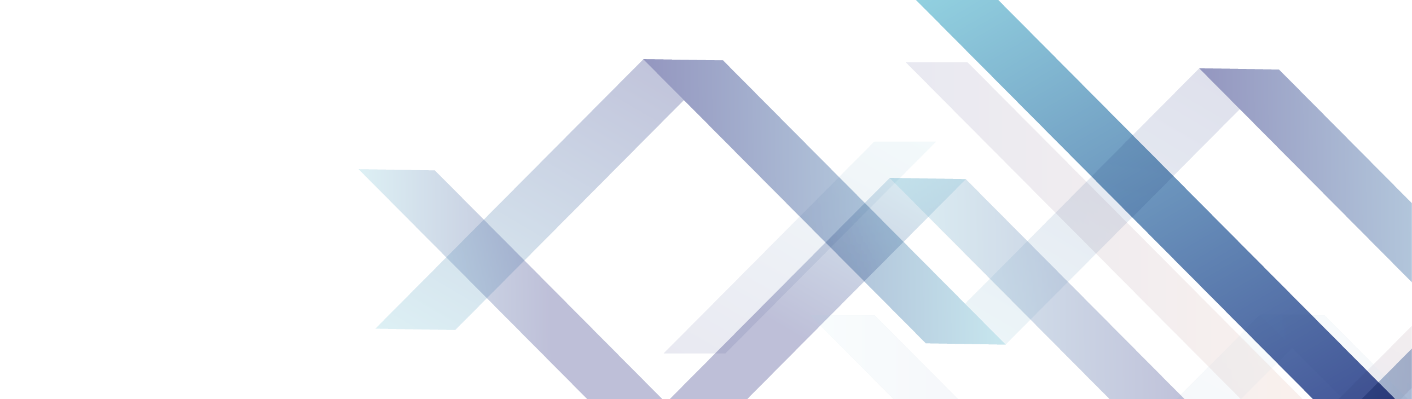